Table 2.  Baseline and change in CD4+ T cell counts and plasma HIV‐1 RNA levels in the entire Hemophilia Growth and ...
J Infect Dis, Volume 192, Issue 9, 1 November 2005, Pages 1597–1605, https://doi.org/10.1086/496893
The content of this slide may be subject to copyright: please see the slide notes for details.
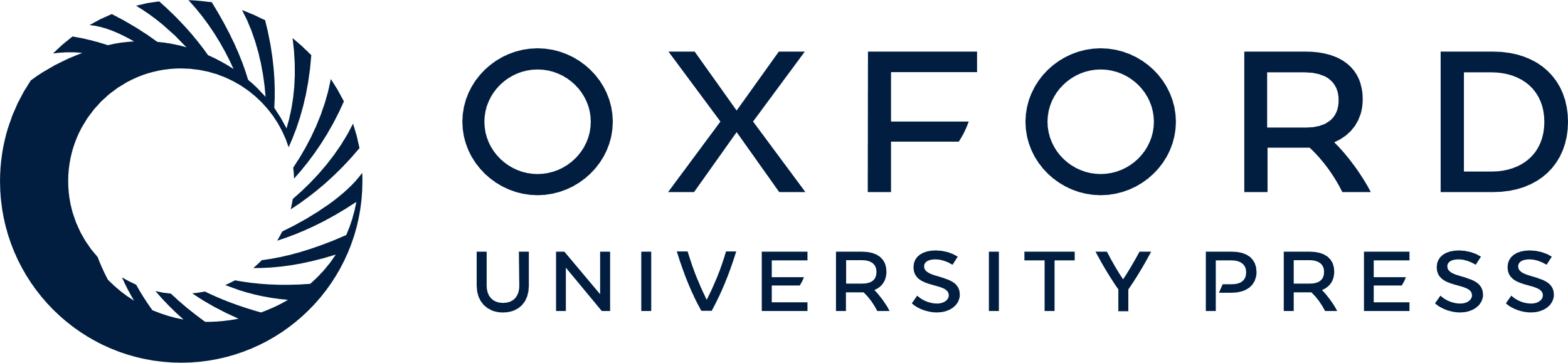 [Speaker Notes: Table 2.  Baseline and change in CD4+ T cell counts and plasma HIV‐1 RNA levels in the entire Hemophilia Growth and Development Study (HGDS) cohort as well as in the subset for whom coreceptor tropism data were available, by the presence or absence of the SDF1‐3′A allele.


Unless provided in the caption above, the following copyright applies to the content of this slide: © 2005 by the Infectious Diseases Society of America. All rights reserved.]